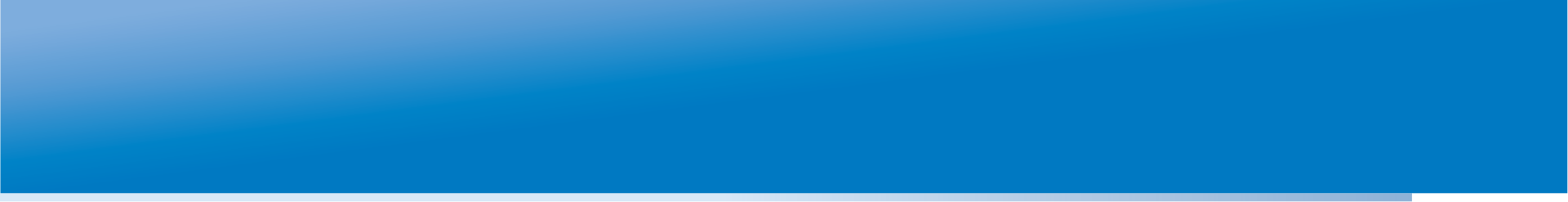 Российский тренинговый центр
Института управления образованием РАО
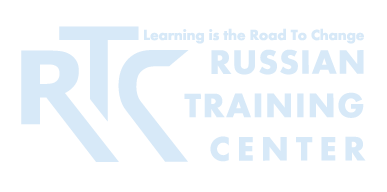 ВЕБИНАРИсследовательские аспекты построения общероссийской системы оценки качества образования: задачи в зоне ближайшего развития3 февраля 2012 года
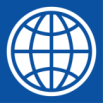 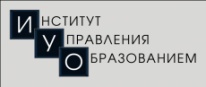 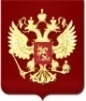 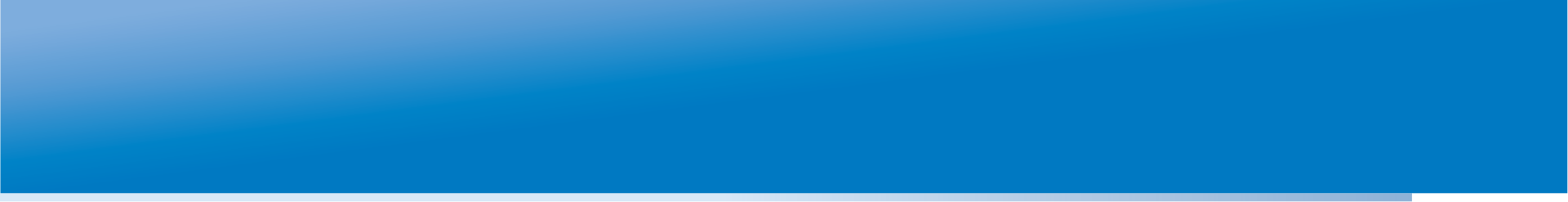 УЧАСТНИКИ ВЕБИНАРА СО СТОРОНЫ РТЦ
ДОКЛАДЧИК
Болотов Виктор Александрович – вице-президент РАО

ВЕДУЩИЙ
Вальдман Игорь Александрович – директор РТЦ ИУО РАО

РАБОТА С ВОПРОСАМИ УЧАСТНИКОВ
Решетникова Оксана Александровна – зам. директора РТЦ ИУО РАО

ТЕХНИЧЕСКАЯ ПОДДЕРЖКА
Дик Павел Юрьевич – ст. н. сотрудник ИСМО РАО
Иванова Екатерина Борисовна –  методист по дистанту РТЦ ИУО РАО
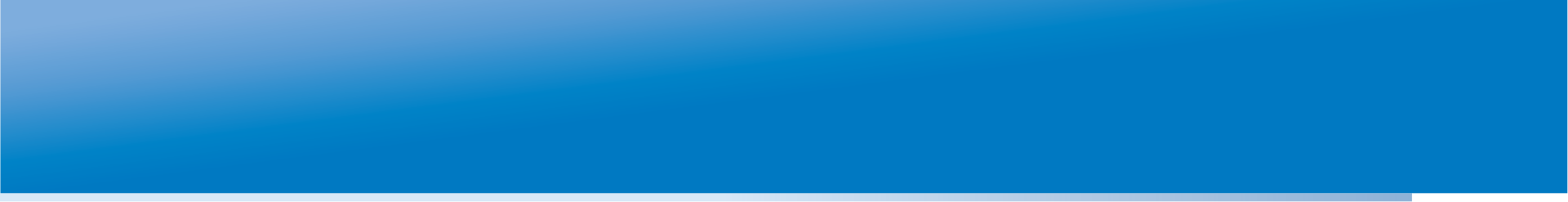 СТАТИСТИКА УЧАСТНИКОВ ВЕБИНАРА
на 1.02.2012 зарегистрировалось 124 участника (97 организаций)47 регионов РФ и 6 стран - Армения, Азербайджан, Беларусь, Киргизия, Таджикистан, Казахстан.
Организации
Центры оценки качества образования - 32Органы управления образованием - 22Институты повышения квалификации/развития образования  - 23 Школы - 10Региональные службы по надзору в образовании - 5Научные организации и центры - 3
Международные организации и проекты - 2
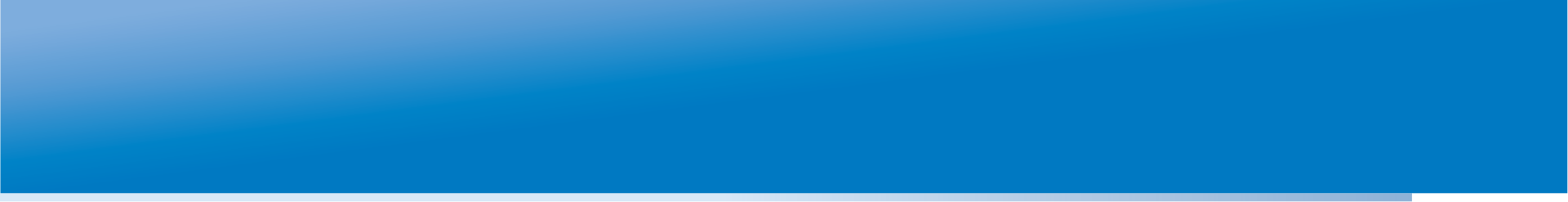 МАТЕРИАЛЫ СЕМИНАРА
Материалы вебинара будут доступны на сайте Российского тренингового центра по адресу

http://www.rtc-edu.ru/trainings/webinar/117
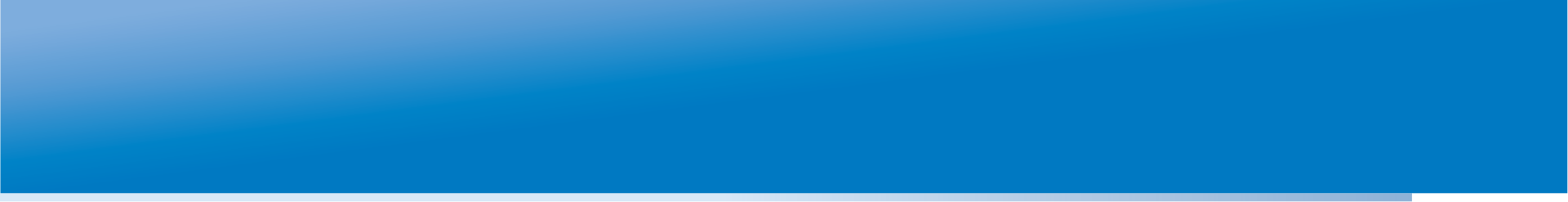 РОССИЙСКИЙ ТРЕНИНГОВЫЙ ЦЕНТР
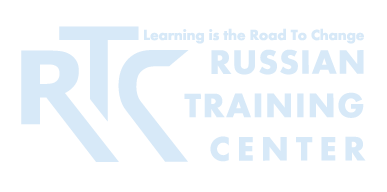 Содержание деятельности. РТЦ проводит краткосрочные учебные мероприятия (курсы, семинары, вебинары) в области оценки и управлении качеством образования. 
  Целевая аудитория. Специалисты системы образования регионов РФ и 	СНГ (управленцы, координаторы программ 	ОКО, ведущие эксперты).
	Основная тематика. Проектирование региональных и национальных систем ОКО. Анализ и интерпретация результатов оценки учебных результатов. Использование результатов на разных уровнях образования. Информирование по результатам оценки различных целевых групп.
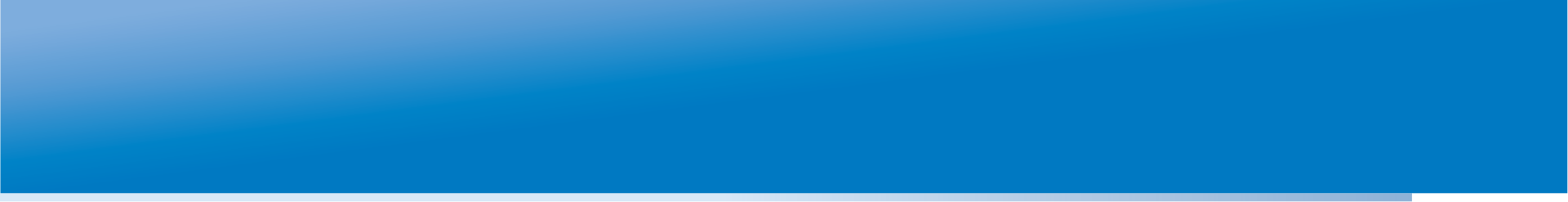 WWW.RTC-EDU.RU
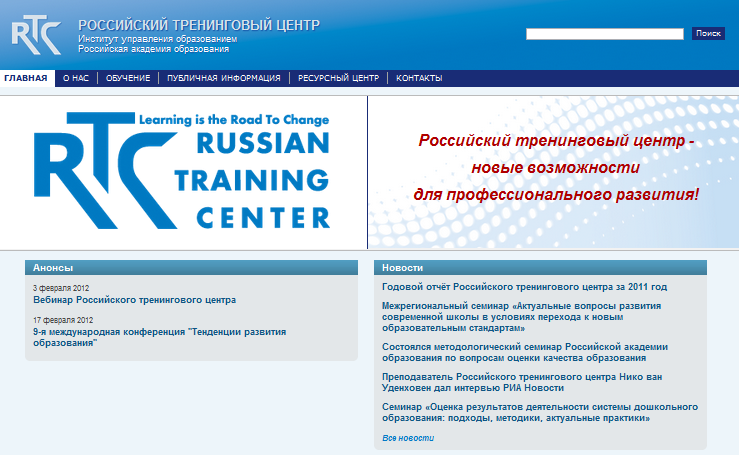 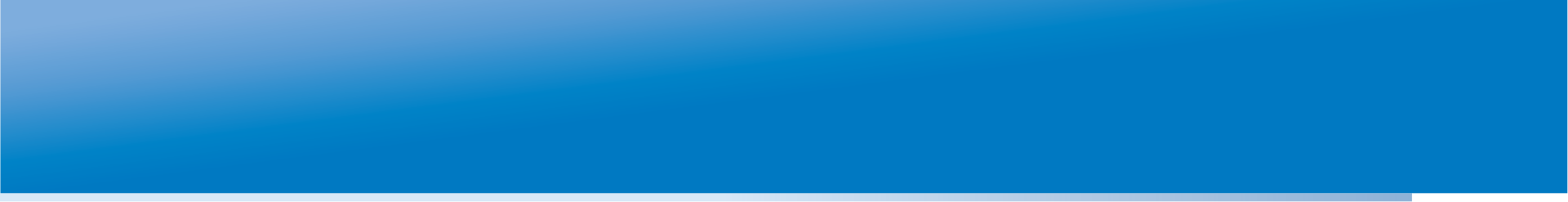 ДАЙДЖЕСТ УЧЕБНЫХ МАТЕРИАЛОВ
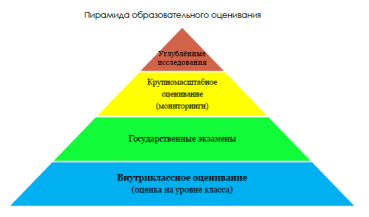 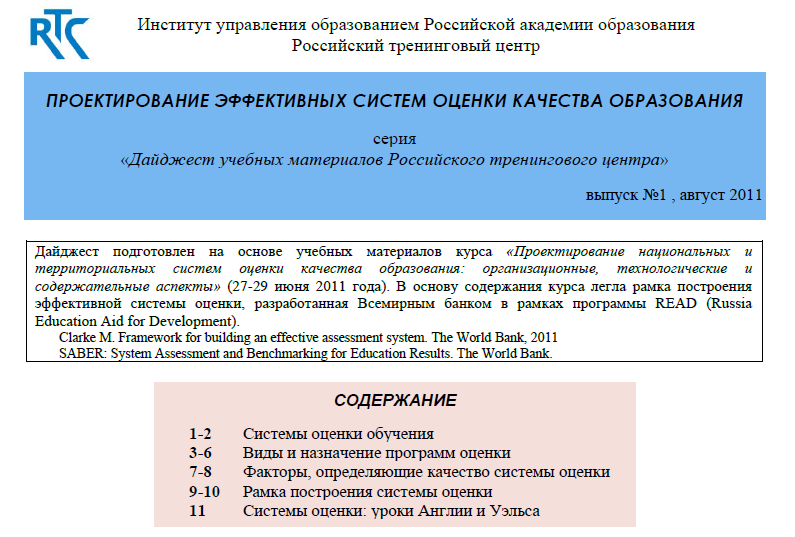 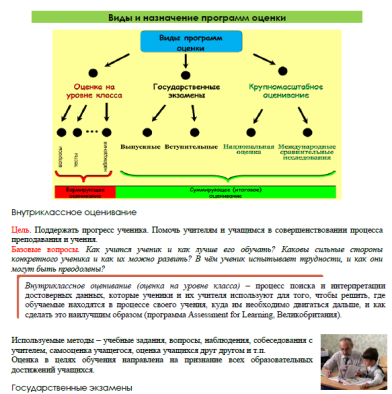 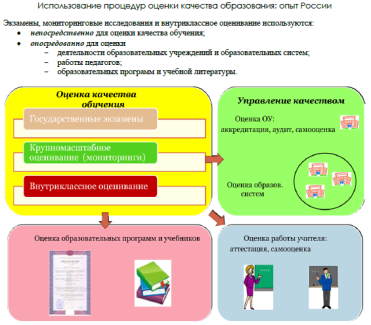 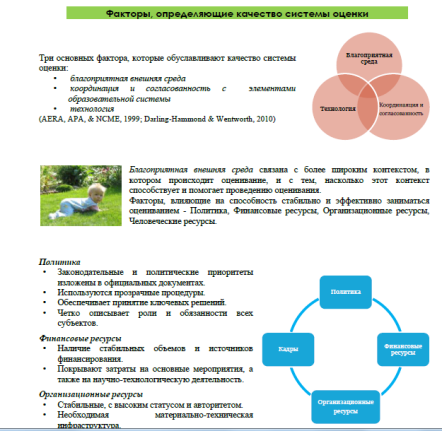 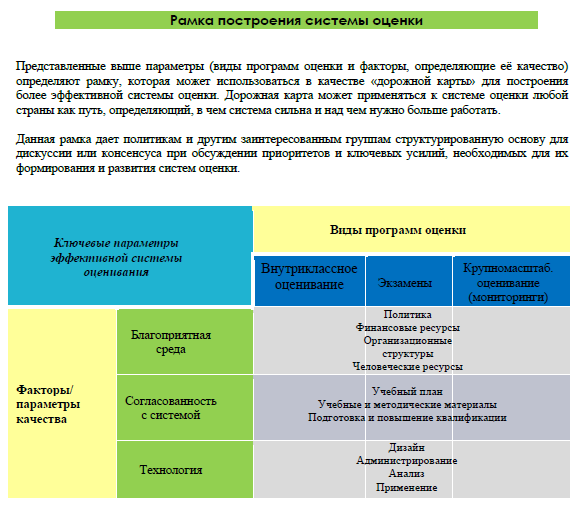 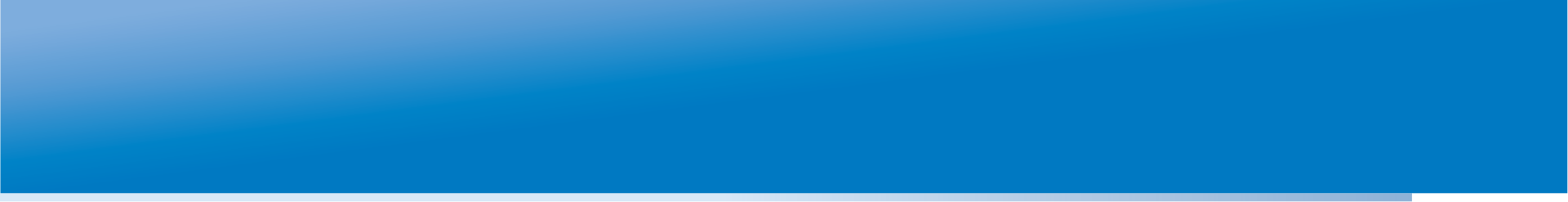 ПЛАН УЧЕБНЫХ МЕРОПРИЯТИЙ до конца 2012 г.
Учебные курсы
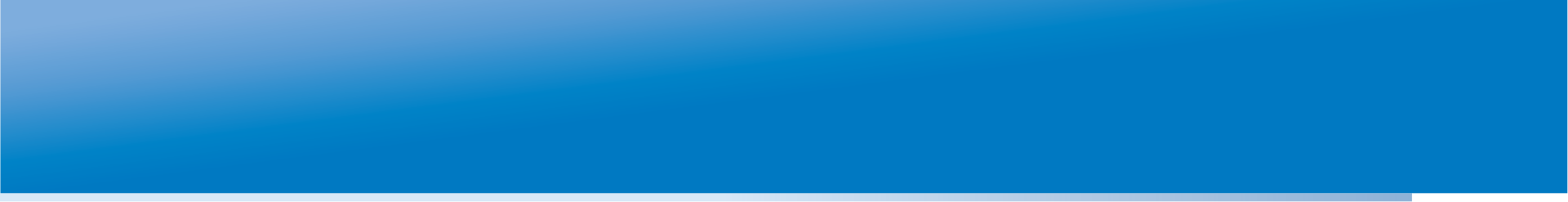 ПЛАН УЧЕБНЫХ МЕРОПРИЯТИЙ до конца 2012 г.
Семинары
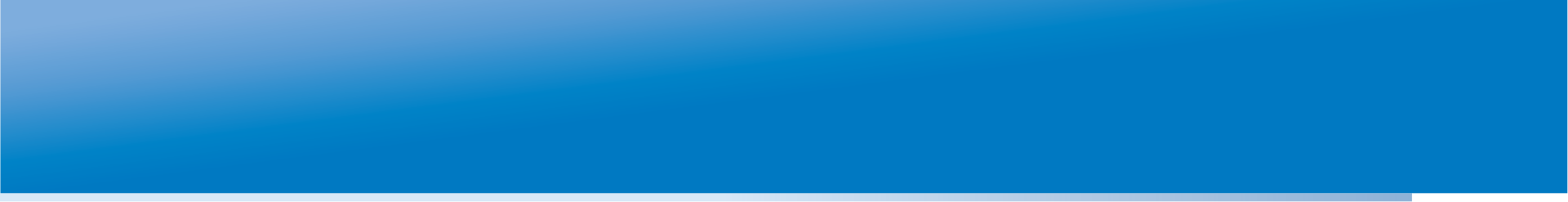 ПЛАН УЧЕБНЫХ МЕРОПРИЯТИЙ до конца 2012 г.
Вебинары
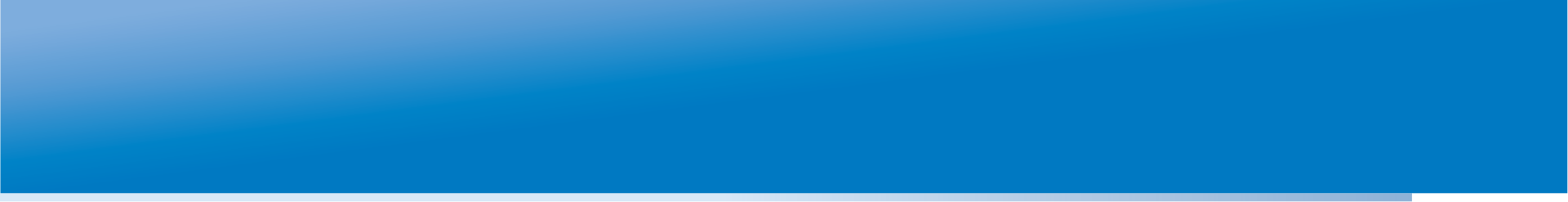 СПАСИБО ЗА ВНИМАНИЕ!
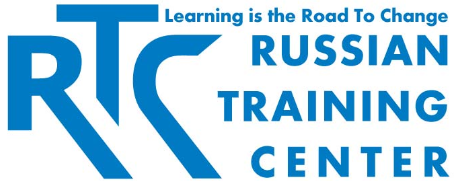 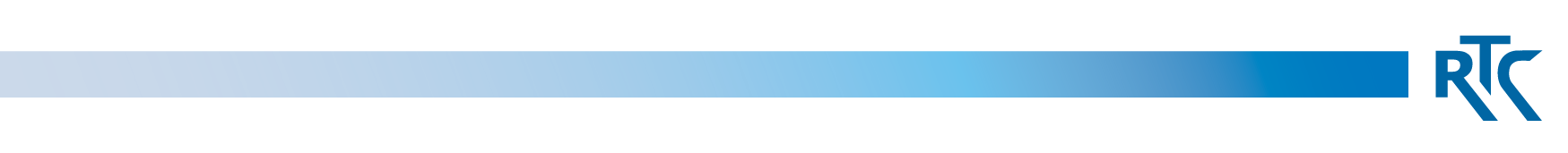 rtc.imerae@gmail.com
WWW.RTC-EDU.RU